МБОУ СОШ № 38
Автор: Е.И. Камильжанова,
                                                         учитель русского языка и литературы
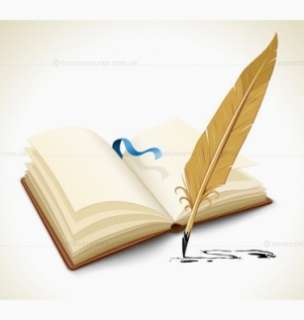 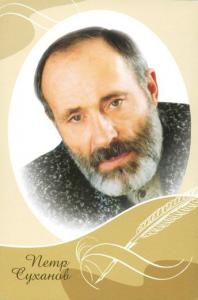 Петр Антонович Суханов
Сургутский поэт
День поэта Петра Суханова
65 лет со дня рождения Суханова Петра Антоновича (1947-2008 гг.), поэта, члена Союза писателей России.
 Он уже давно стал поэтическим символом Сургута, его нравственной памятью и культурной ценностью.
Родился 18 февраля 1947 года в городе Елгава Латвийской ССР.
Окончил строительный техникум, Литературный институт им. A.M. Горького (1983).
Стихи печатались в еженедельнике "Литературная Россия", журналах "Молодая гвардия", "Смена", "Студенческий меридиан", "Урал", "Югра", в коллективных сборниках и альманахах "Родник" (1980), "Самотлор" (1982), "Тверской бульвар, 25" (1983), "Эринтур" (1997, 1999, 2002, 2007, 2010), "Там, где Иртыш обнимается с Обью" (2010), в антологии "Литература Югры: 1930-2000. Кн. 1" (2001), в хрестоматиях "Литература Тюменского края. Кн. 1, 3" (1996), "Современная литература Югры" (2008) и других.
Автор сборников стихов "Время первых признаний" (Москва, 1982), "Встреча" (Свердловск, 1984), "Миры и меры" (Москва, 1986), "Площадь Света" (Тюмень, 1995), "Высшая мера" (Екатеринбург, 1997), "Завороть" (Сургут, 2001), "Разнолетья" (Сургут, 2003), басен для взрослых "В мире животных" (Екатеринбург, 1998), сказки для взрослых "Про Колобка и красавицу Бабу Ягу" (Тюмень, 1999).
Лауреат премии им. Н. Чукмалдина тюменского издательства "СофтДизайн" (1995), премии Губернатора Ханты-Мансийского автономного округа – Югры в области литературы (2001), Всероссийской литературной премии им. Д.Н. Мамина-Сибиряка (2005
Петр Суханов утверждает: единственным и  самым настоящим счастьем, дарованным человеку, есть жизнь. Поэт это так прямо и декларирует:
Жизньот зари и до зарии естьединственное счастье.
Показательно типична его биография: юношей, после техникума, приехал в Сургут, работал мастером-строителем, потом пересел за руль грузовой машины. В стихах славил покорителей тайги и тундры, геологов и нефтедобытчиков, мужественных людей, с кем делил судьбу.
Герои его стихов - люди, погруженные в эти земные дела-свершения. В хрестоматию но литературному краеведению не случайно он вошел стихотворением "Гладиаторы трасс".
Мы - курьеры карьеров,гладиаторы трасс.Нe машины, а зверипод руками у нас!Нас бы всех - на картину,да в грязидо ушей...
У Петра Антоновича множество стихов о Сургуте: «Я сросся с этим городом – как нерв»
Я вошел в этот город,
как входят в Мечту,
не задворками, а с самолета!..
Кое-кто говорил, что навек пропаду -
не пропал!
Приютила работа.
Здесь
дороги и трассы мои пролегли,
и, бывало, что жил
на одних только нервах...
Этот город - мой дом
на просторах земли!
Здесь я рос и крепчал
в непролазных карьерах.
И когда я бываю в других городах,
где метро и трамваи
и больше уюта -
все равно я грущу о таежных краях
и не мыслю свой век без Сургута!
СУРГУТСКАЯ ЗИМА
Белым-бела Россия,светлым-светла душа!Как будто бы к застольюснега приглашены —метельное раздольев четыре стороны!...Мне радостно и грустно...И я схожу с ума, когда приходитрусская сургутская зима!
Зимапо всемпо правиламвзялась и за Сургут!Машины, как фонарики,по городу снуют.Стальные кони в силе,Дорогахороша...
МОЙ КРЕСТ
Я сросся с этим городом — как нерв!..Вошёл в его дороги стихотворнымикаракулями.Свалился с неба...Влез и вполз — как червьв расщелину или улитка в раковину...Пророчили кликуши, что умру...Орали трассы: — Скрутитпеременами!..А я буграми мышцвздымалЮгруи рос с её деревьями и стенами!..
Я разливался с Обью в берегахи падал в грязь распутиц и гостиниц...И даже в самых маленьких грехах,я знаю, что и большее бы вынес!..Мой город!..Жизнь моя!..Мой крест...За временами, может быть, не лучшими,уверуем: ни холодом, ни путчаминас не разъять!..И это — Божий перст!...
ВОЗВРАЩЕНИЕ В СУРГУТ
Подуставший народдаже в постноровит отдохнуть посытнее —чтобы вдуматься в жизненный рост,ничего с этих дум не имея!..А дороги-то манят в Сургут...В поездах, переполненных гвалтом,суетятся, мечтают, крадути глотают события залпом!..
Да и я, забираясь в вагон,под колёсные стуки по стыкамразливаю «Столичной» флакон...И попутчики светятся ликом!..Говорят, что за счастьем бегут,и в окошко глазеют подолгу...Все дороги ведут на Сургут!..Поскорей бы забраться на полку!...
В Сургуте учредили День поэта Петра Суханова. Инициативу фонда «Словесность» по увековечению его памяти поддержала городская администрация.
17 и 18 февраля в городе пройдут мероприятия, посвящённые 65-летию Суханова. Среди них — поэтический вечер «Я… счастлив тем, что счастлив быть!..», который состоится в день рождения поэта, 18 февраля, в Сургутском музыкально-драматическом театре.